R-SQUARED
Raphael Mwangi
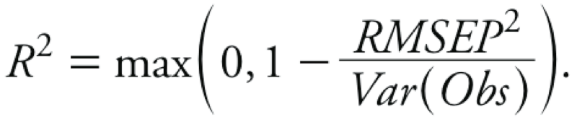 THE END